Тема 8.Образование и расширение Российского государства
Что произошло в 1480 году?
1480 г. – освобождение Руси от монголо-татарского ига
«Стояние на Угре»
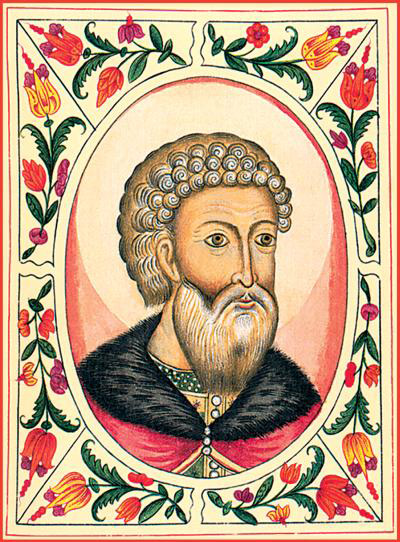 Иван III (1440-1505) – великий князь всея Руси
Присоединение Новгорода и Твери
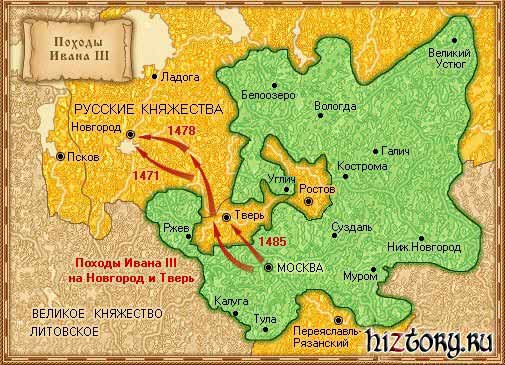 Походы на Новгород
Колокол
Вече
Герб России – двуглавый орёл
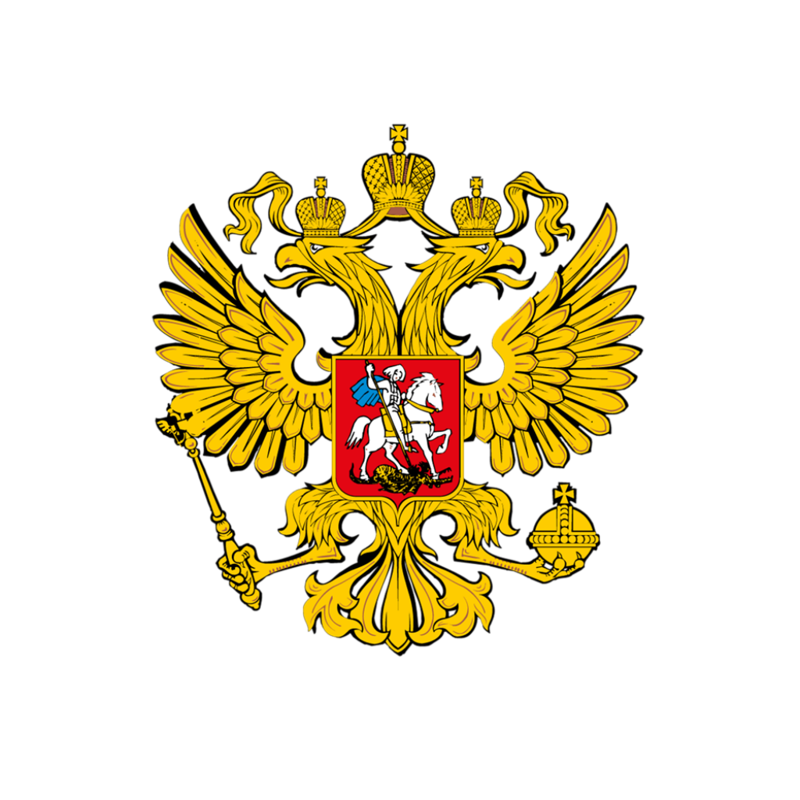 Василий III (1505-1533)
При Василии III 
были присоединены города:

1510 – Псков
1514 – Смоленск
1521 – Рязань 
1523 – последние южные княжества


Завершилось образование 
российского государства
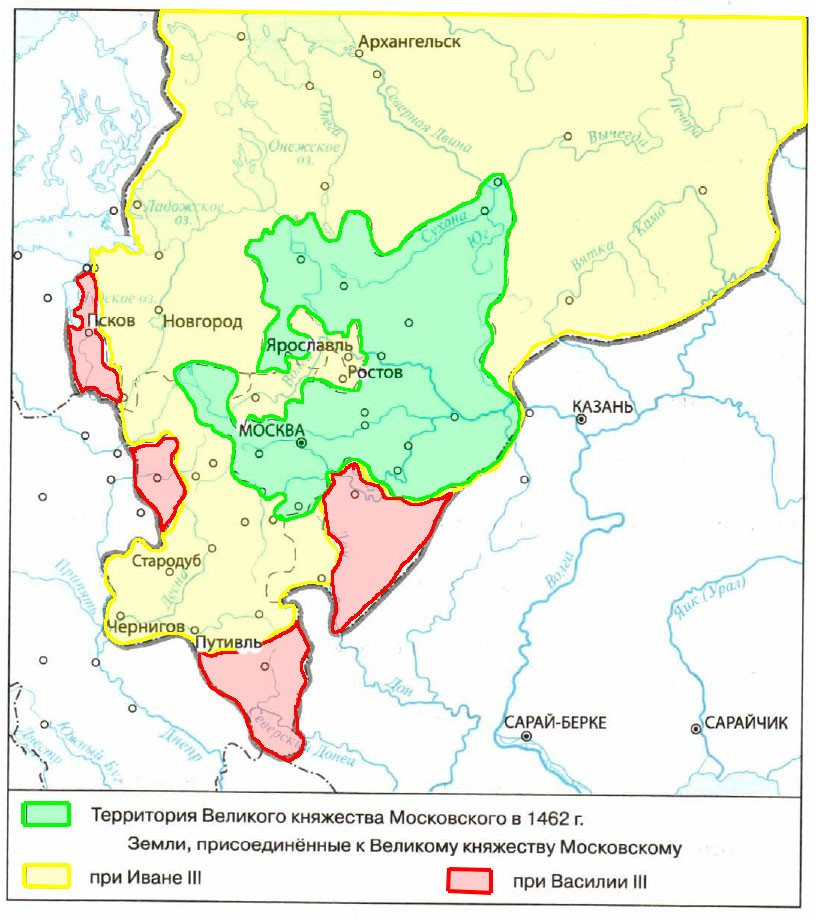 Иван IV Грозный (1547-1584)- первый русский царь
2 этапа правления
«Избранная Рада» 
1547 – 1565
Опричнина
1565 – 1572
Избранная Рада
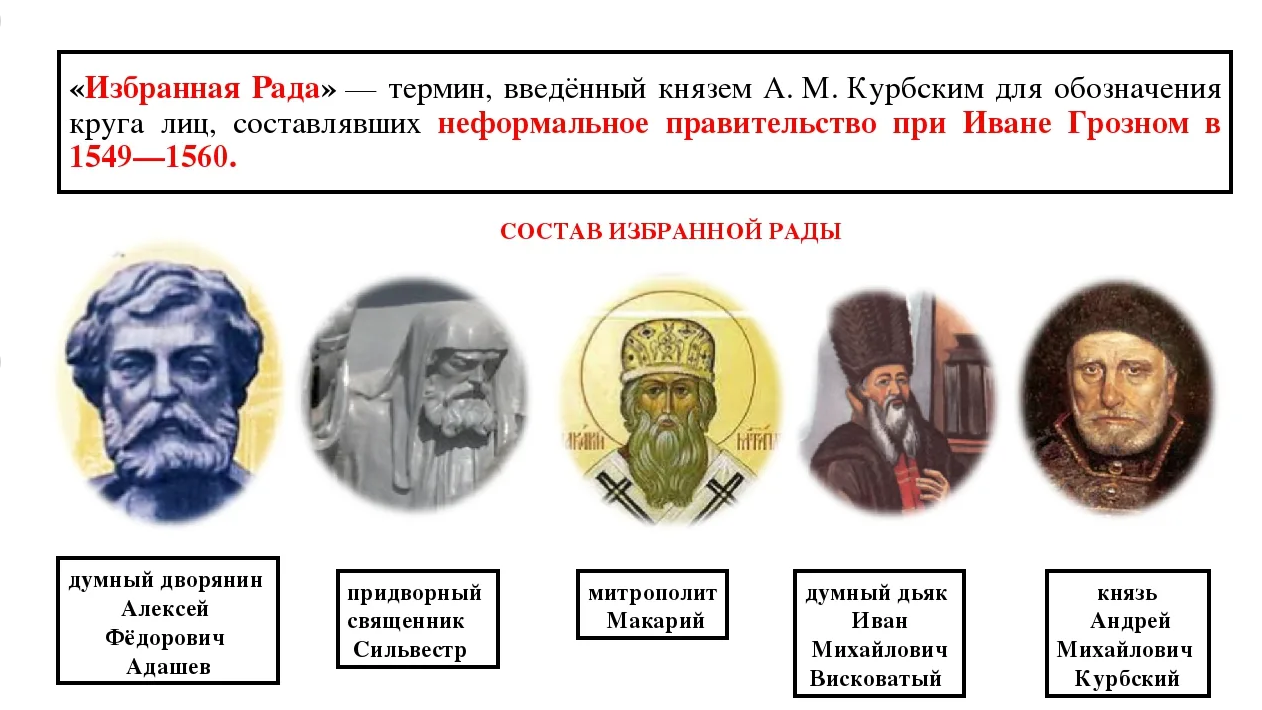 Опричнина
Земщина
Опричники
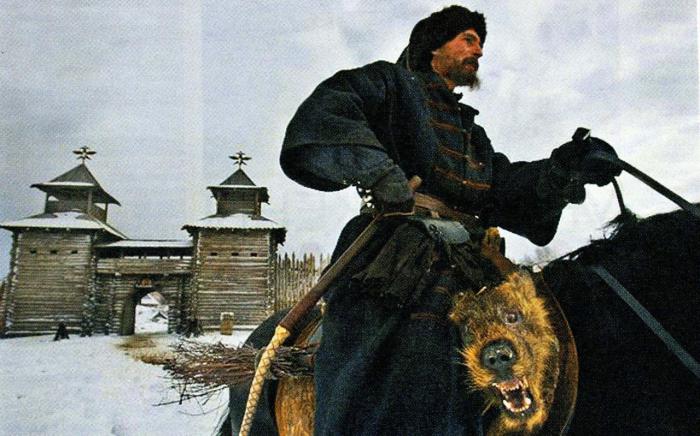 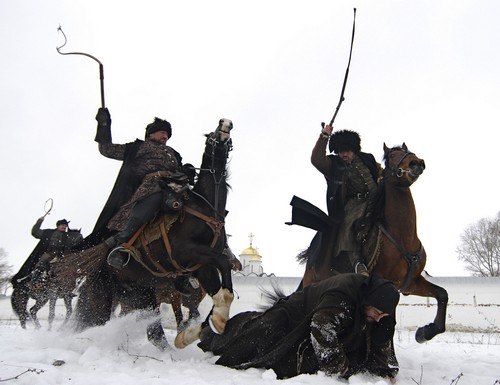 Голова собаки
Метла
Внешняя политика Ивана Грозного
Основные направления:

Восточное: походы на Казань (1547-1552) и Астрахань (1554-1556)

Западное: Ливонская война (1558-1583) 

Южное: походы против Крымского ханства
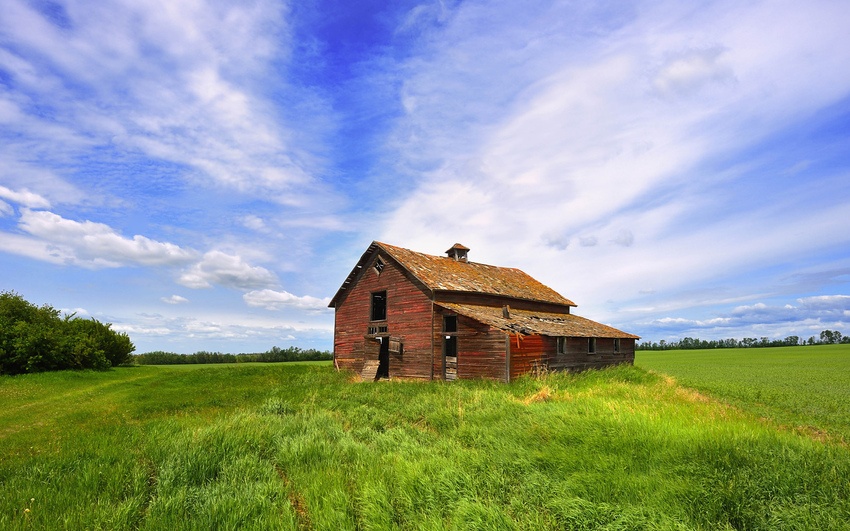 Крепостное право – система зависимости крестьян от помещиков
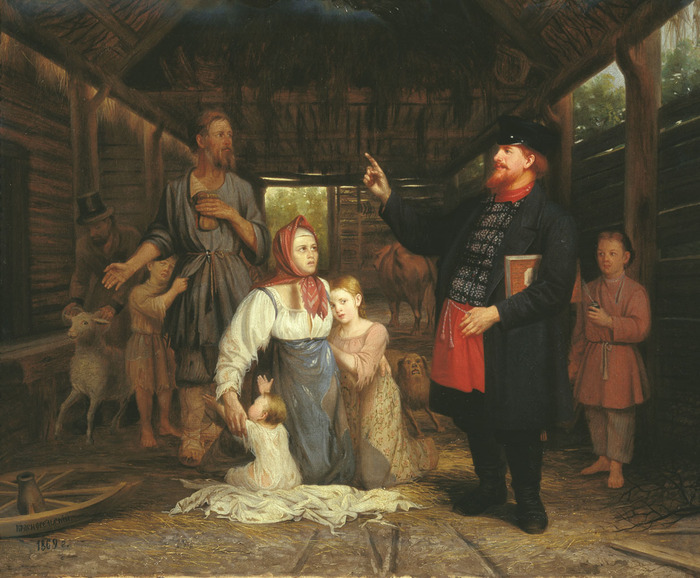 Крестьяне
Помещик
Вопросы для повторения
Что произошло в 1480 году?
Какой герб появился у России при Иване III?
Какие 2 этапа правления Ивана Грозного вы знаете?
Что такое Опричнина?
Кто такие опричники?
Назовите основные направления внешней политики Ивана Грозного
Что такое крепостное право?
Домашнее заданиеРассказать про герб России
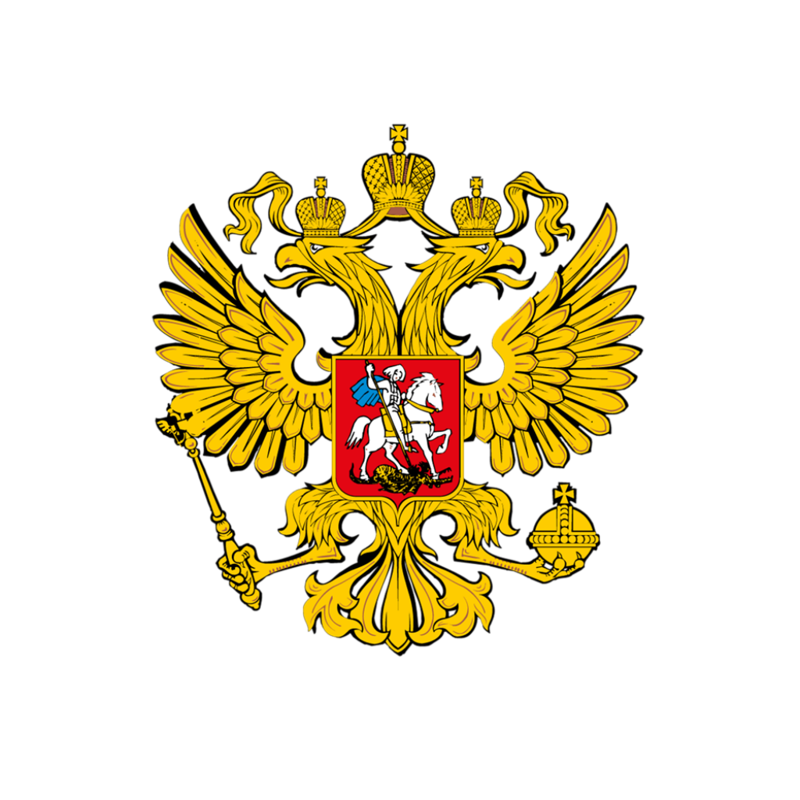 Почему три короны?
Почему две головы?
Почему жёлтый цвет?
Кто здесь изображён?
Что это и что они символизируют?